СИНТАКСИС
СИНТАКСИЧЕСКАЯ СИСТЕМА РУССКОГО ЯЗЫКА В СОПОСТАВЛЕНИИ С ЧЕШСКОЙ
Русский и чешский языки относятся к славянским языкам, поэтому их синтаксические системы благодаря родственности во многом подобны и имеют много общего.
Однако между этими языками есть и значительные, существенные отличия.
 
Основное из них - широта распространения ассиметричной модели предложения в РЯ.

И в ЧЯ и в РЯ основной является двучленная модель, конструкция включающая подлежащее и сказуемое. 
Дедушка работает. Dědeček pracuje.

Асимметричность конструкции предложения означает подавление одного из главных членов предложения, его формальную невыраженность, его выражение нетипичными способами.
1. Первое и самое основное отличие – отсутствие в РЯ спрягаемой формы глагола быть в настоящем времени.
 
Полнозначный глагол Театр в центре города.
Глагол связка Земля – планета средних размеров.
Вспомогательный глагол Документы подготовлены вовремя.
 
 Я довольна. Вокруг города лес. Его брат – летчик. Мне его жаль.
 
Как следствие этого возникает необходимость употреблять личные местоимения в позиции подлежащего (не только там, где это необходимо по смыслу, но и в остальных случаях по аналогии).
Вы готовы? Я здесь сегодня один. // Мы все живем в этом микрорайоне. Я работаю на стройке.
И в РЯ возможно в разговорной речи опущение личного местоимения.
Приду вовремя.
В разговорной речи можно очень часто наблюдать эллипсис глаголов движения и речи.
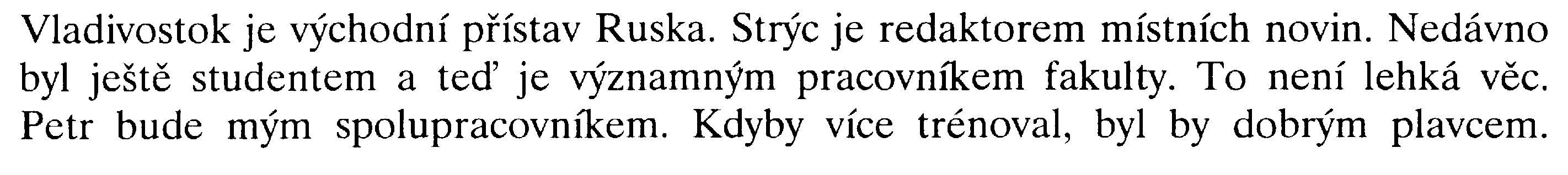 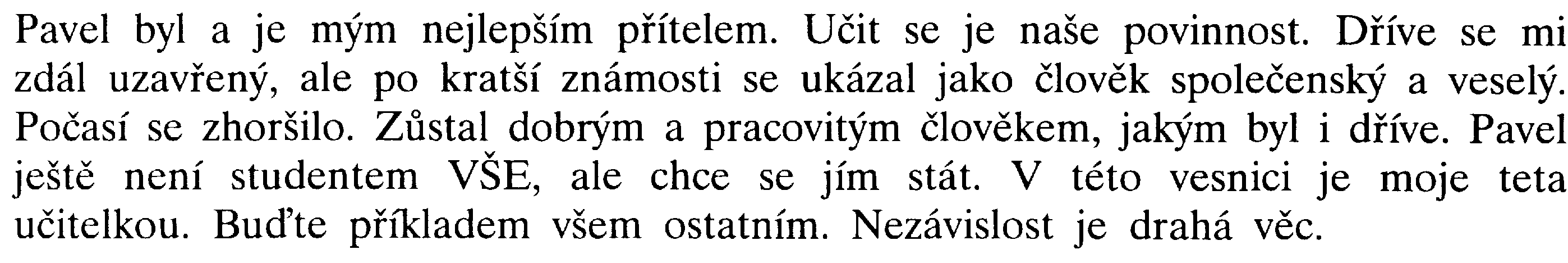 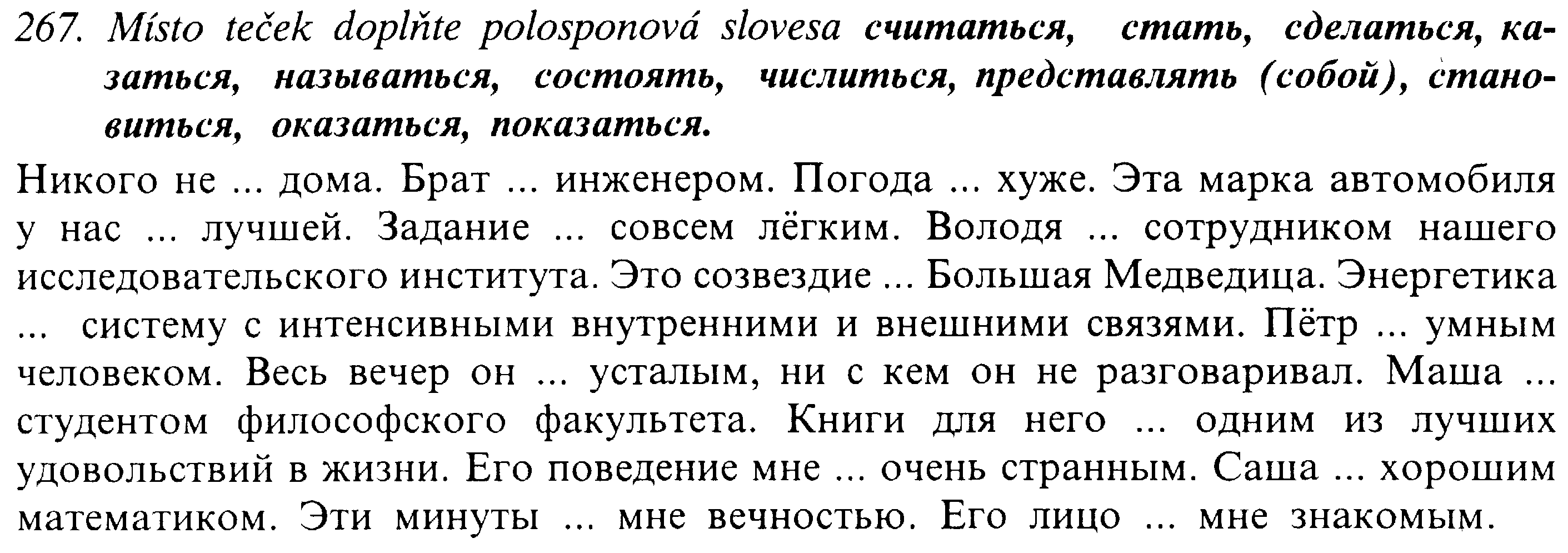 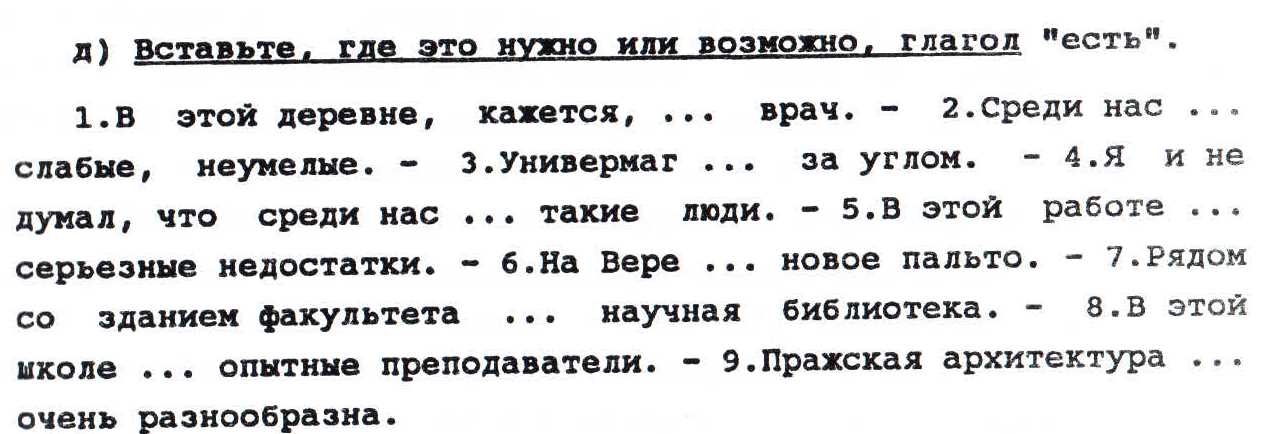 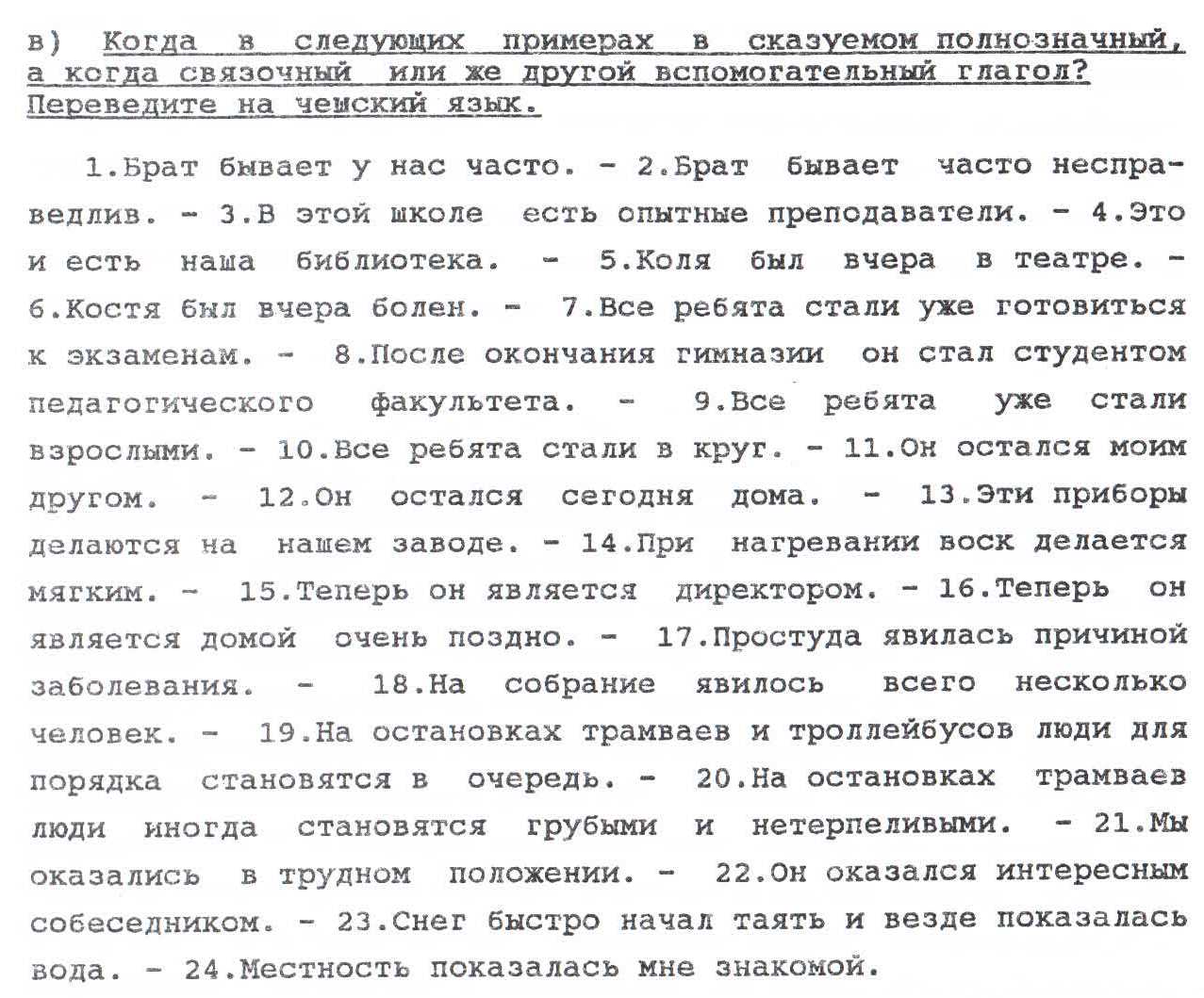 2. Субъект действия вытеснен с формальной позиции подлежащего (им.п.) и выражен косвенным падежом.
 
Род.п. Ошибок в диктанте не было. В здании нет пожарных лестниц.
Род.п. У меня есть вопросы.
Дат.п. Нам хочется гулять, а не работать. Лишь бы нам повезло. Этот тип очень распространен для выражения модальных отношений. Употребляется с предикативными наречиями и модальными выражениями (надо, можно, придется)
Твор.п. Лодку унесло ветром. Его ранило пулей.
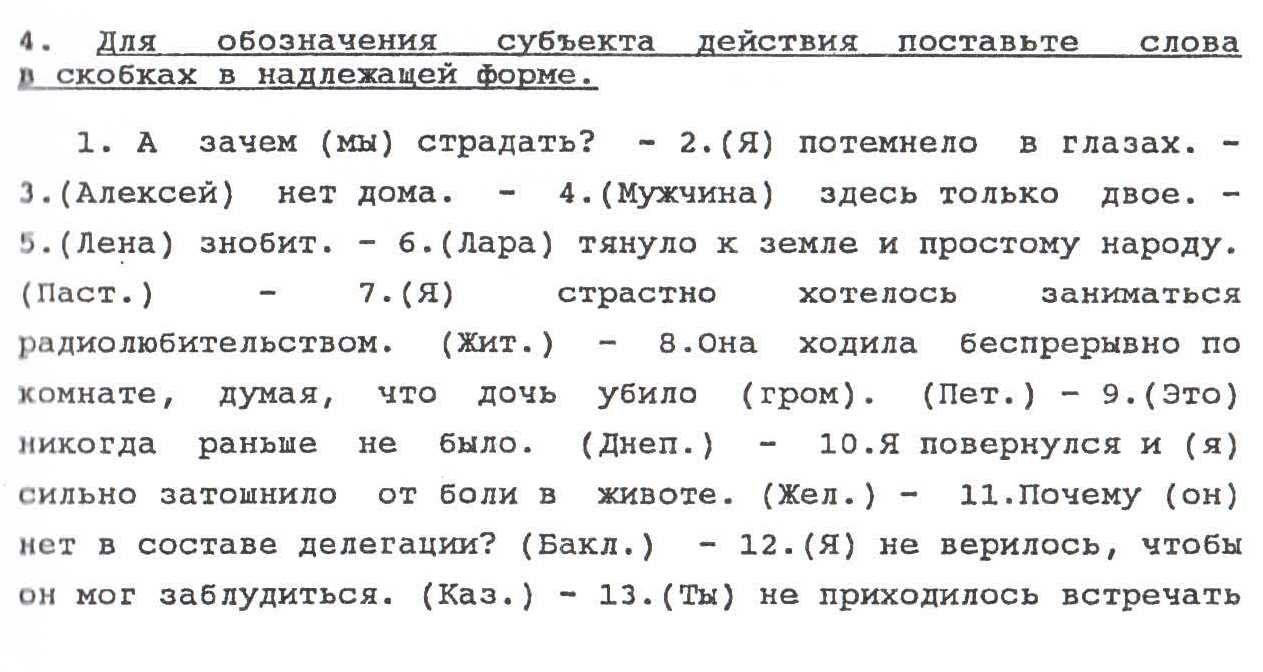 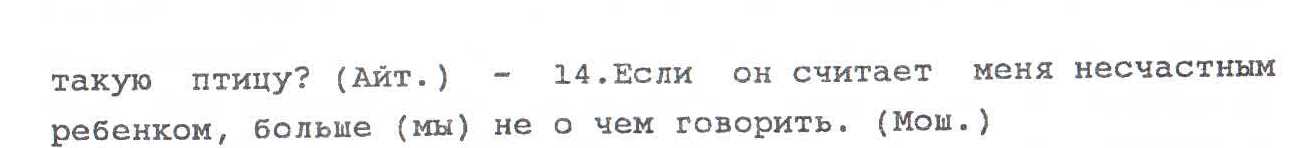 3. Подавление, анонимизация, генерализация субъекта. Носитель действия остается невыраженным. Иногда даже трудно определимым.
Придется забыть про отдых. (мне, тебе, кому?)
Прийти к Вам завтра? (мне, ему, кому?)
Часто используются неопределенно-личные, обобщенно-личные предложения.
К Вам пришли. В дверь позвонили. Так не делают. Тебя не поймешь.
К наиболее важным отличиям далее относятся отличия в выражении концептов существования и обладания. 
РЯ относится к «быть» языкам (напр. венгерский, японский, эстонский, тюркские языки), ЧЯ к «иметь» языкам (напр. английский, немецкий, французский, польский, болгарский). 
У меня есть кошка. Mám kočku. 

Для РЯ характерна пассивность субъекта. 
ЧЯ приравнивает обладание к активному действию, в то время как РЯ приравнивает обладание к свойству или местонахождению.
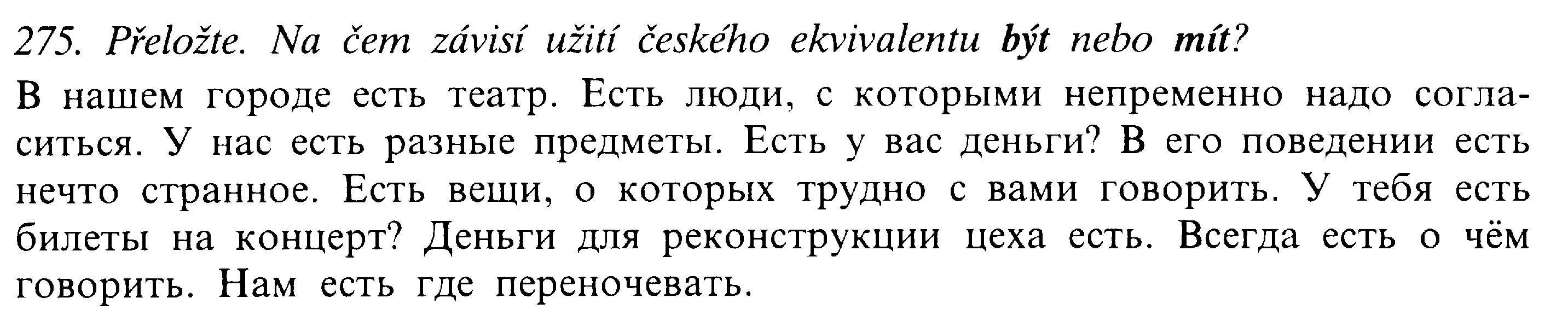 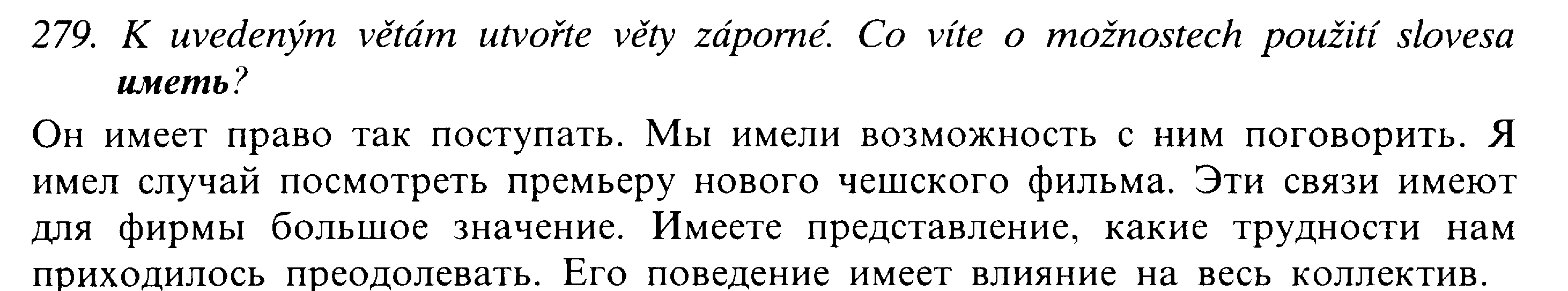 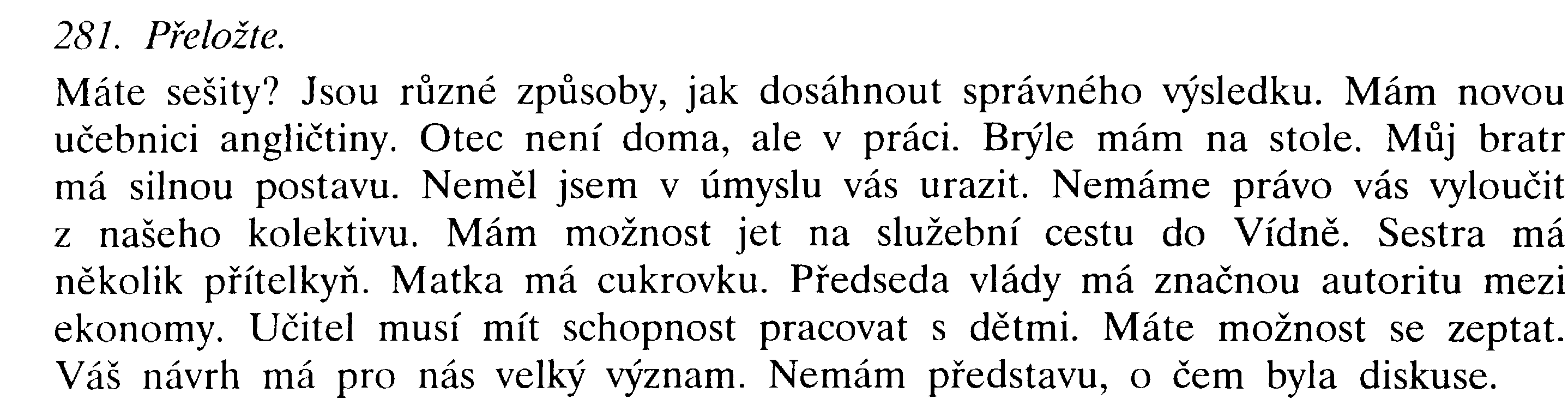 Следующая область отличий: тенденция РЯ к глагольной конденсации. Она ведет к большей распространенности полупредикативных конструкций. То есть конструкций с неспрягаемыми глагольными формами и отглагольными существительными. В ЧЯ им соответствуют придаточные части сложного предложения (vedlejší věta).  

Деепричастия: Мама напевала, готовя обед.
Причастия: Готовящая обед мама напевала веселую песенку.
Инфинитив: Он переезжает в город работать.
Отглагольное сущ.: Переформулируйте предложения с использованием пассивной конструкции.
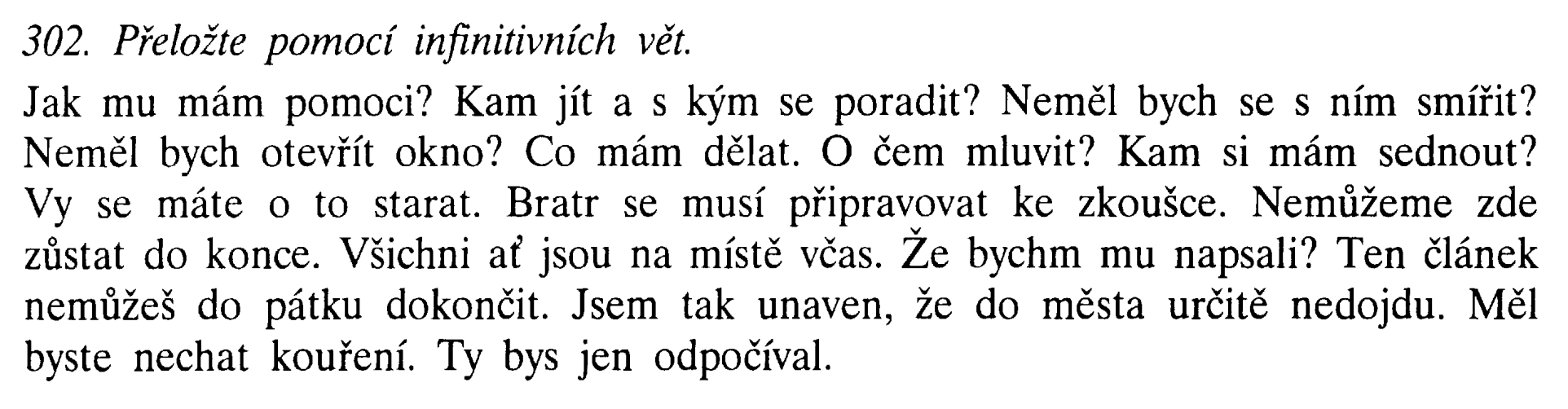 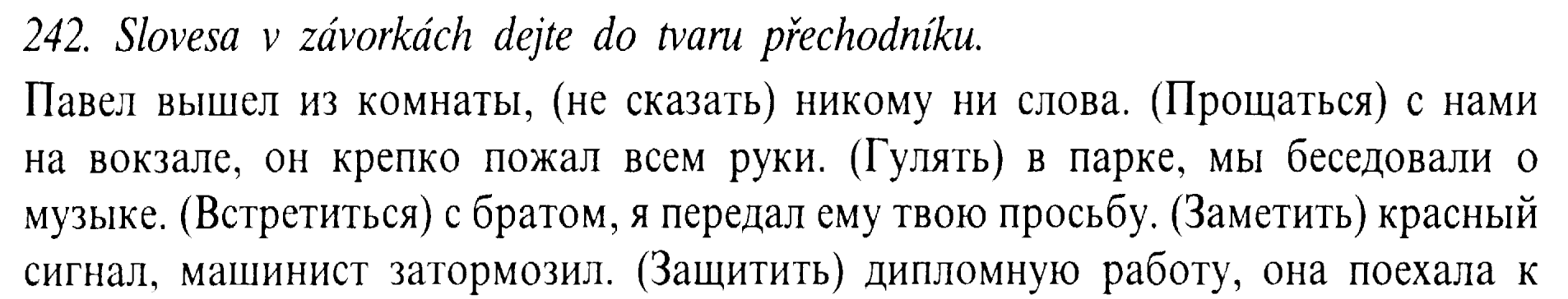 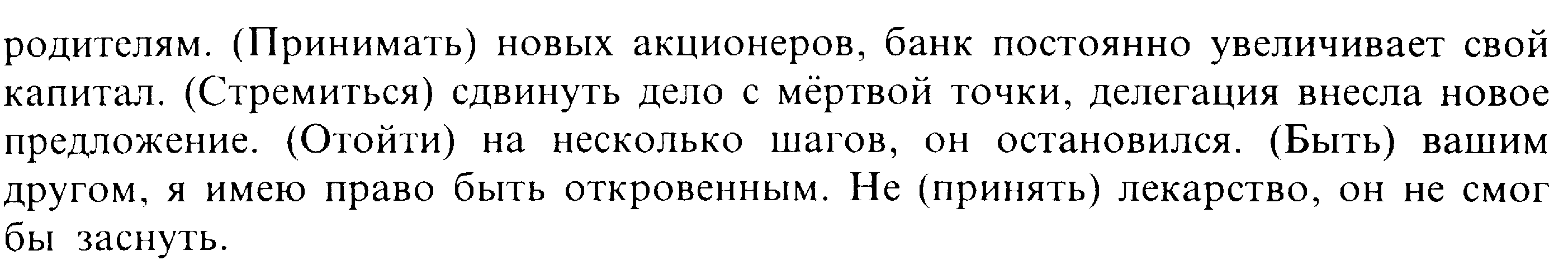 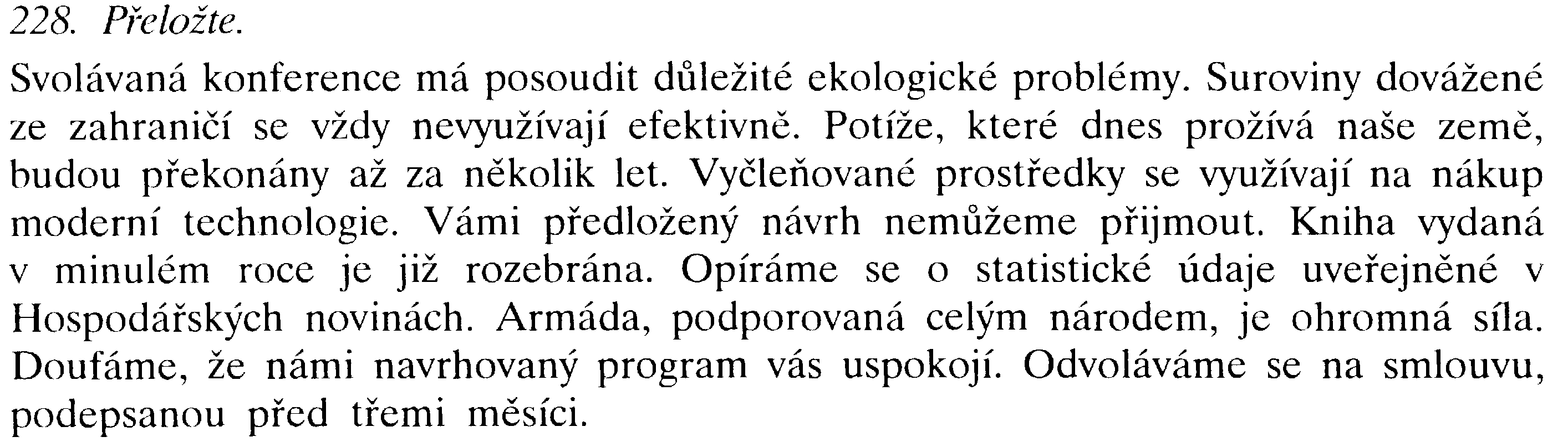 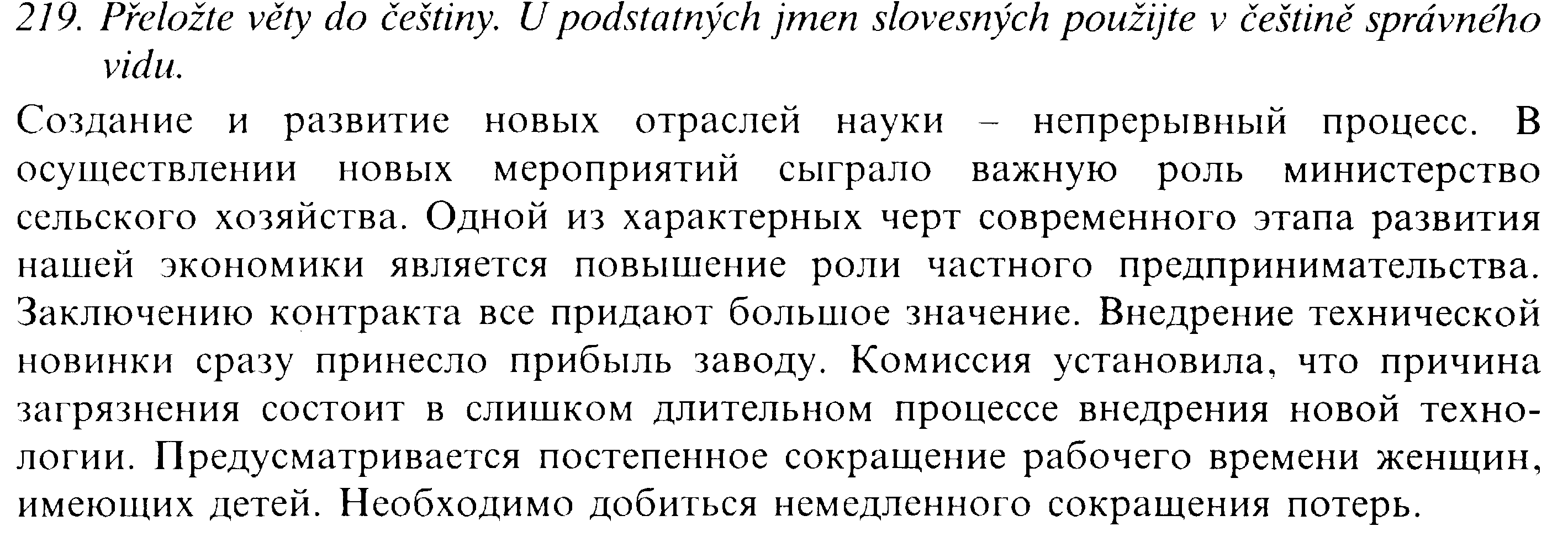